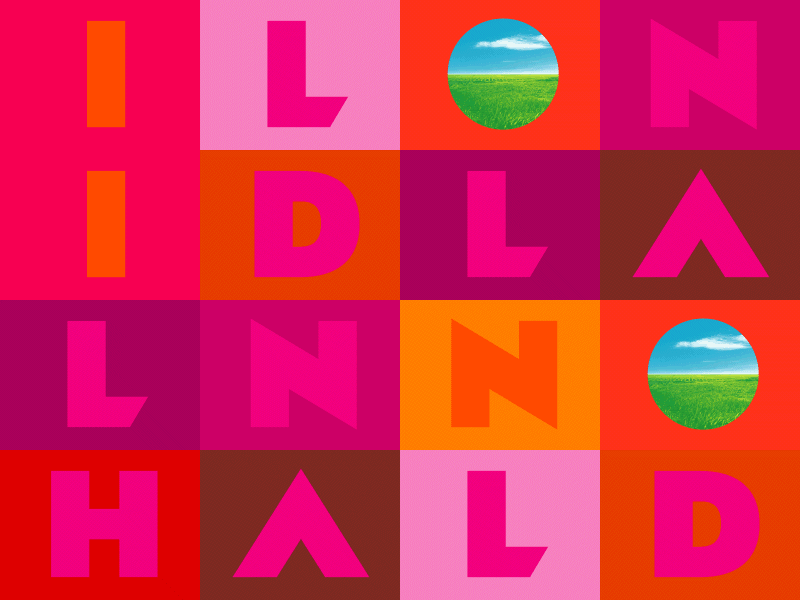 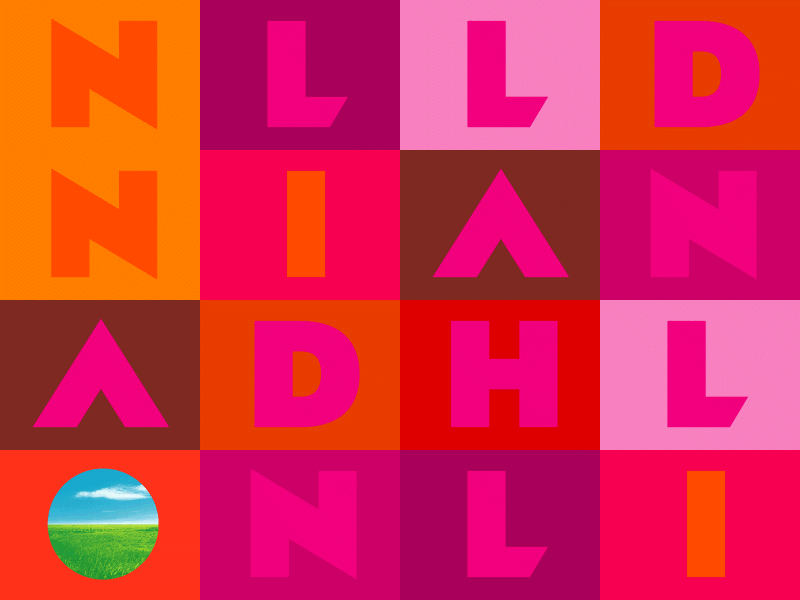 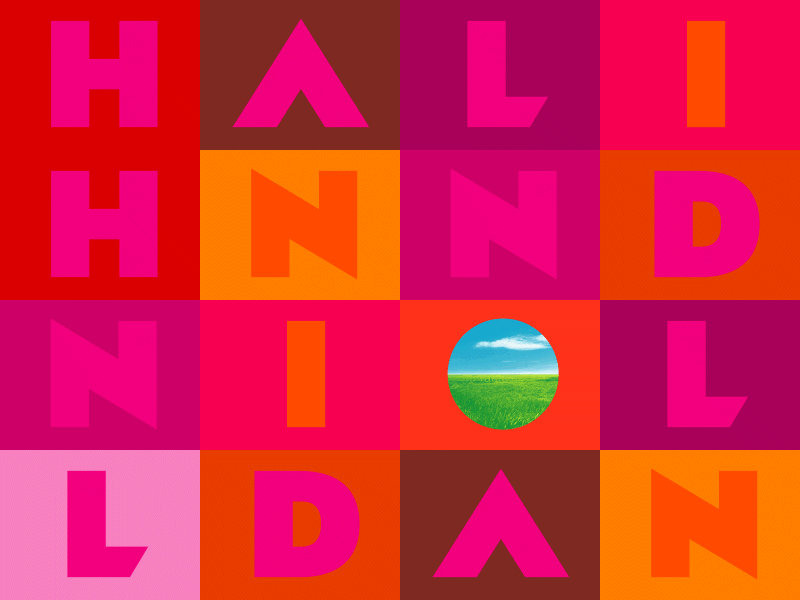 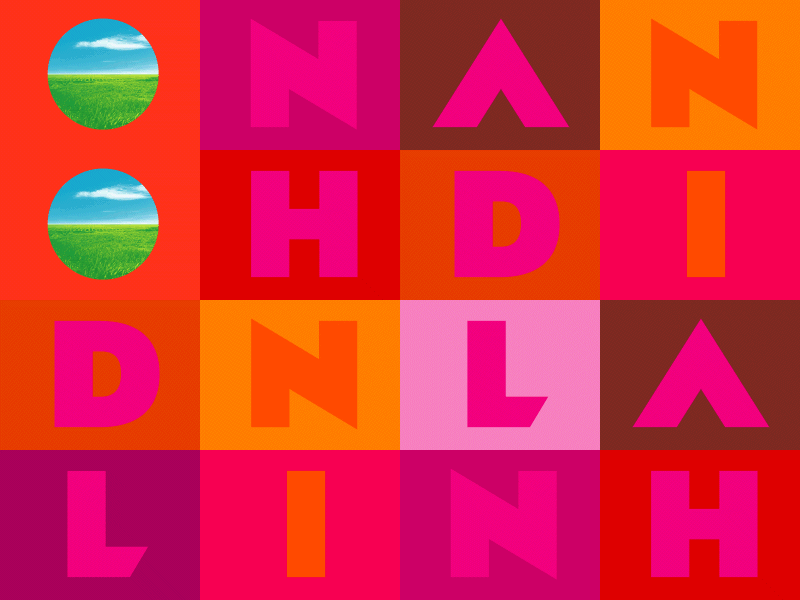 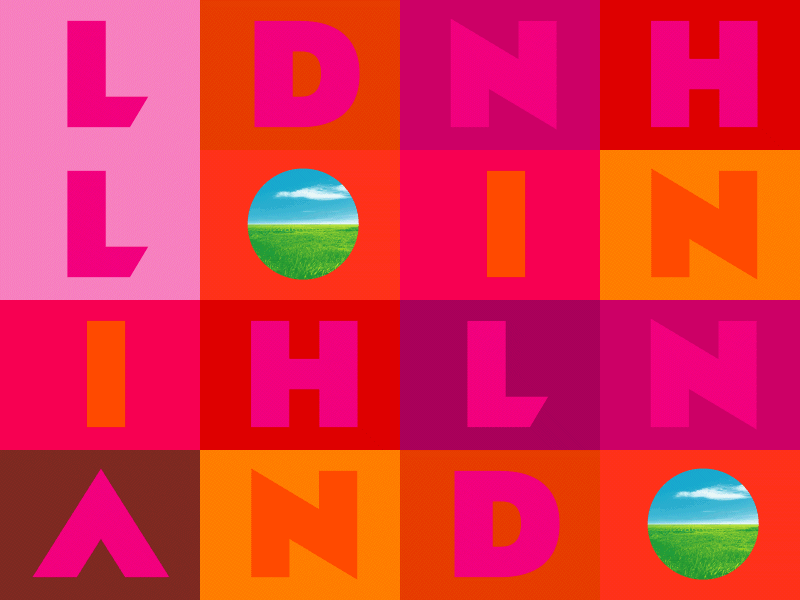 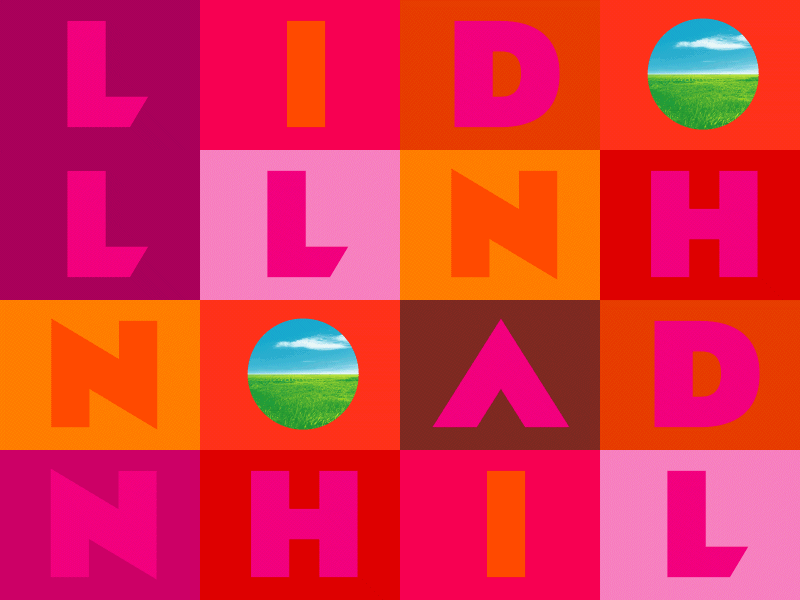 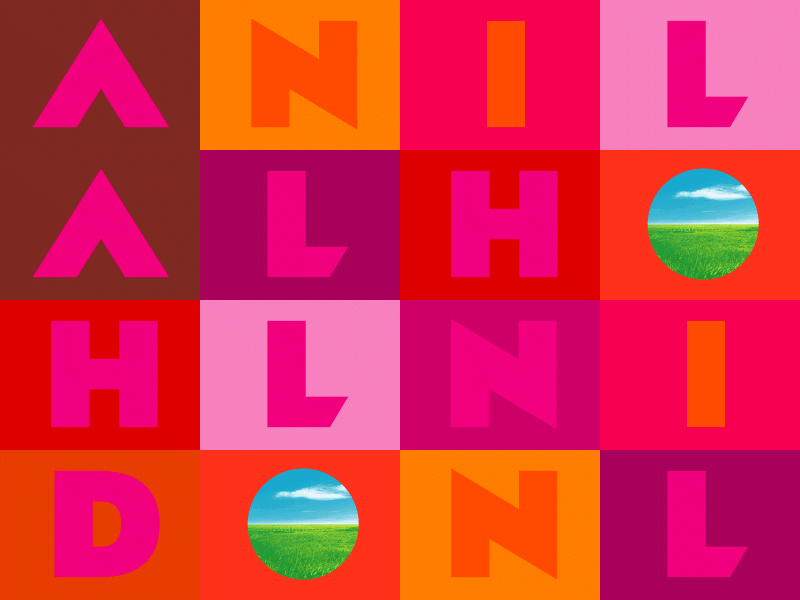 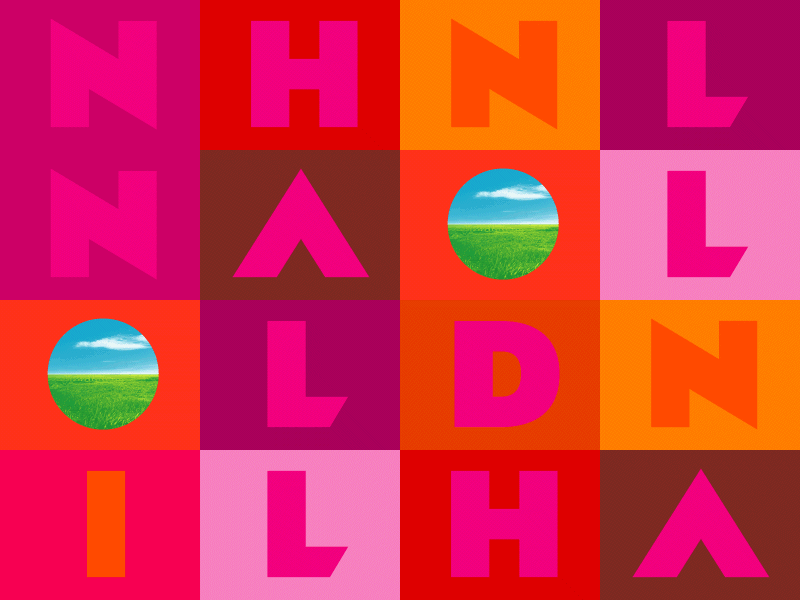 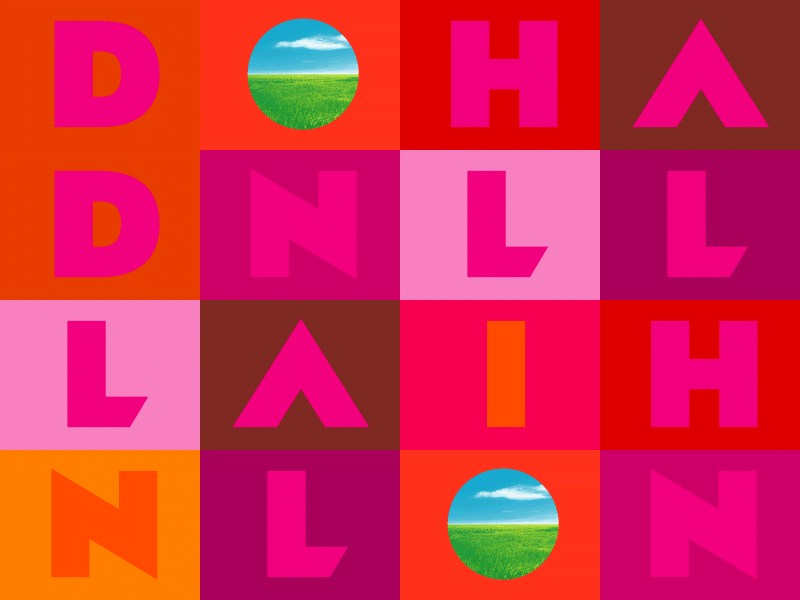 INHOLLAND Internationalisation - IPD
Inholland University of Applied Sciences
Presentation
ICAEN Tbilisi July 2-3
Dr. Tjerk J. Busstra
International Projects Department
Tjerk.Busstra@Inholland.nl
Quality assurance of international networks & partnerships
Inholland University of Applied Sciences
Contents

Internationalization policy - components
Strategic & single purpose partnerships
Ownership of partnerships
Quality assurance
Elements
Checklist
Inholland University of Applied Sciences
Internationalization policy

Why internationalization?
	-	professional profile
	-	global citizenship

Components
	a.	curriculum
	b.	staff competences
	c.	facilities
	d.	international partnerships
Formal setting; accreditation
Inholland University of Applied Sciences
Strategic & single purpose partnerships

Strategic partnerships

comparable variety of faculties, disciplines
cooperation between a) several faculties b) staff functions c) administration
education & research
sustainable cooperation
agreement on central level, annual working plan, decentralized operations
willingness to invest in lasting cooperation, shown by
	*	efforts
	*	results
Inholland University of Applied Sciences
Strategic & single purpose partnerships

Single purpose partnerships

with one faculty, program
aiming at only mobility (students, staff), only curricular cooperation
aiming at only education, only research 
agreement on decentralized, faculty level, annual working plan, only decentralized operations (central registration of agreements)
willingness to invest in lasting cooperation, shown by
	*	efforts
	*	results
Inholland University of Applied Sciences
Ownership of partnerships
Strategic partnerships
ownership at central level (rectorate, executive board, presidency) of total partnership;
strict internal communication
delegation of responsibilities to decentralized level / faculties
In Plan-Do-Act-Check cycle, central level remains responsible for output agreed upon

Single purpose partnerships
ownership at decentralized level, faculty
central registration (transparency)

Risks and advantages
Inholland University of Applied Sciences
Quality assurance of partnerships - elements

	Inholland has defined 6 fields for which it has developed a set of requirements to asses the quality of partners regarding that particular field of cooperation. These fields are:

Exchange
Curriculum – double degree
Joint educational programs
Joint distant, e-learning programs
Quality improvement
Consortia
Inholland University of Applied Sciences
Quality assurance of partnerships – Exchange

Requirements regarding:

safety, security, credibility, trustworthiness country, institute
relevance for education, competence development
accreditation, level (comparable to applied sciences NL)
international orientation
quality orientation (willingness to assess and improve)
Quantity (min. 30 Ecs, relevant)
English (CEF B2)
Inholland University of Applied Sciences
Quality assurance of partnerships – Double degree

Requirements regarding (in addition to exchange) a.o.:

Program of at least 60 Ecs
In English language
Realizing same competences as required by Inholland regulations and Dutch law (WHW)
Competent teaching staff (professional, English – CEF B2)
Credit transfer
Mutually no tuition fees charged
Inholland University of Applied Sciences
Quality assurance of partnerships 

For all the 6 fields Inholland has defined the checklist of requirements

This checklist is available for you








Thank you for your attention